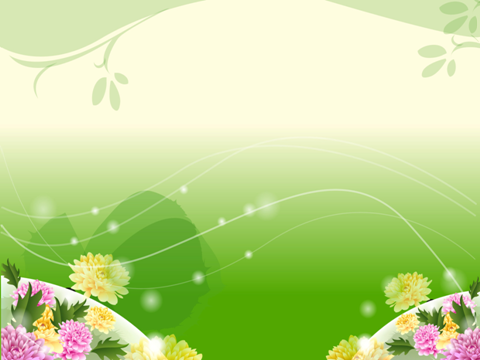 Организация работы кружка «Бумажные фантазии»
Белавкина Надежда Дмитриевна,
педагог – организатор МБОУ СОШ №1 с. Вольно – Надеждинское  Надеждинского района
2013год
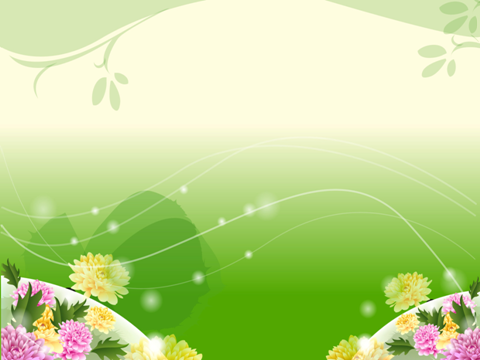 Одной из форм системы дополнительного образования являются кружки. Проведение их в группе продлённого дня является важной составляющей с учетом введения ФГОС
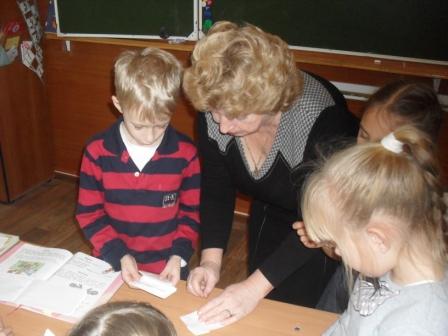 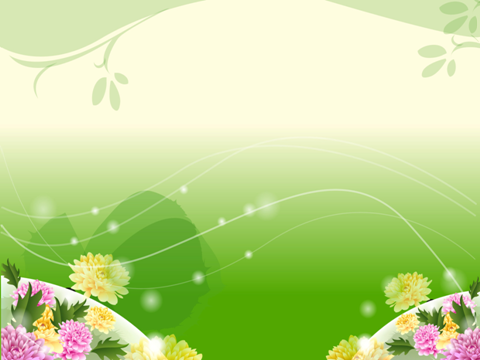 К занятиям в кружке учащихся нередко влечет внутренняя потребность, еще не осознанное стремление к активному творчеству. Дети уже с первого класса имеют возможность созерцать и чувствовать всю прелесть и неповторимость сделанных своими руками различных работ
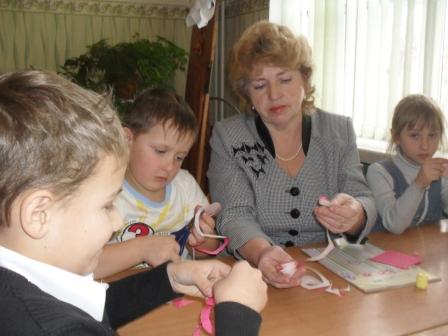 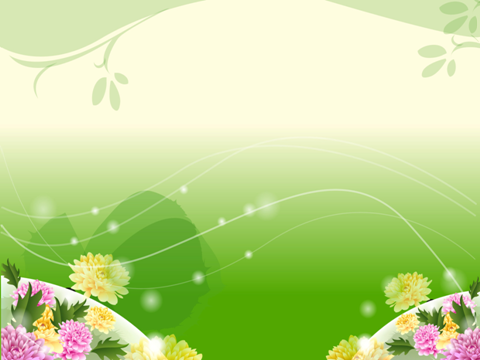 Для успешного развития творческих способностей учащихся в кружке должны быть созданы благоприятные условия. Эти условия во многом определяются методикой организации занятий, выбором тематики работ, постановкой цели:
Широко использовать развития конструирование из бумаги для гармоничного и всестороннего  детей, их взаимоотношений, подготовки к школе
Развивать у детей способности эмоционально – эстетического восприятия окружающего мира и выражения своего отношения к увиденному или пережитому через свою работу
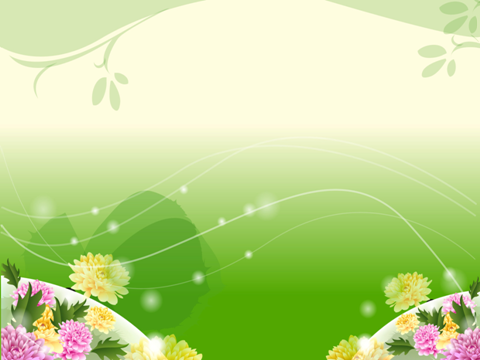 При организации работы по обучению детей искусству оригами определяю на занятиях следующие задачи:
Познако
мить с основными геометри
ческими понятиями
Научить читать чертежи, по которым складываются фигурки
Научить детей слушать устные инструкции педагога
Улучшить навыки мелких и точных движений пальцев
Развивать способность контроли
ровать движения рук и пальцев
Помогать развитию первых чертежных навыков
Развивать глазомер
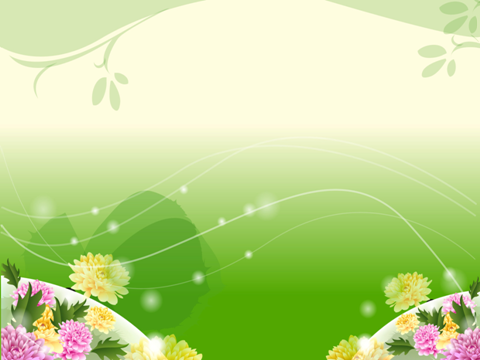 Занятия оригами помогают детям познать окружающий мир, приучают внимательно анализировать форму предметов, развивают зрительную память, пространственное и абстрактное мышление, стимулируют развитие памяти, внимания, речи, развивают творческие способности
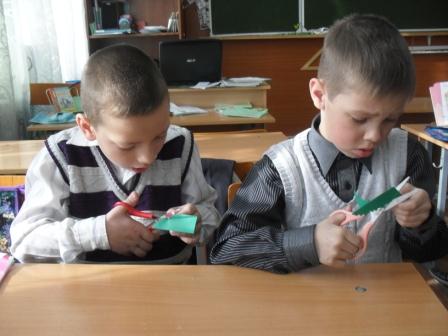 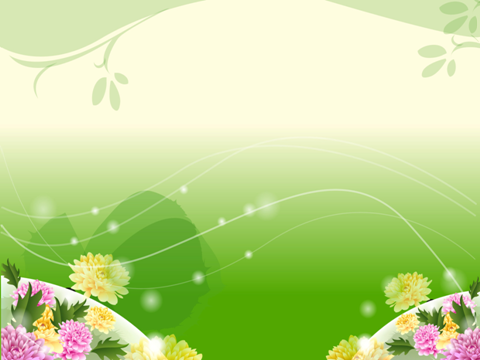 Программа кружка «Бумажные фантазии» адресована учащимся начальной школы и рассчитана на 4 года – полный курс обучения детей в начальной школе
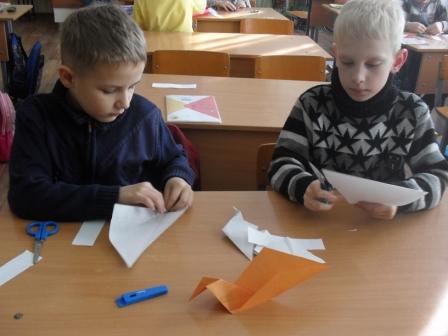 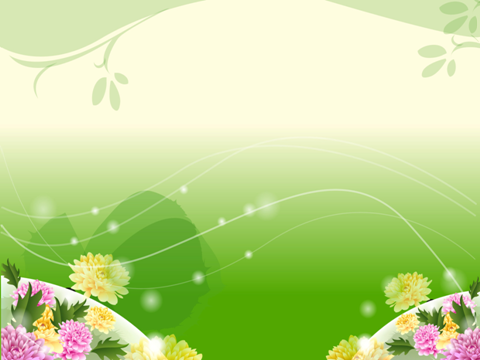 Программа обучения рассчитана на 4 года
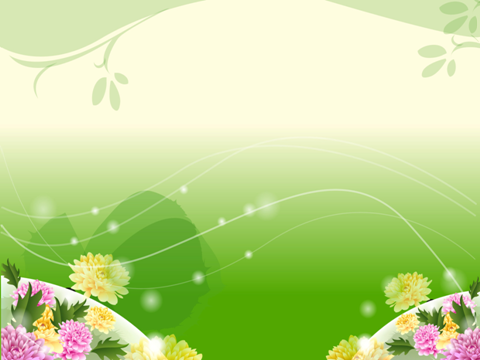 В процессе занятий используются различные формы занятий
Практические
Традиционные
Комбинированные
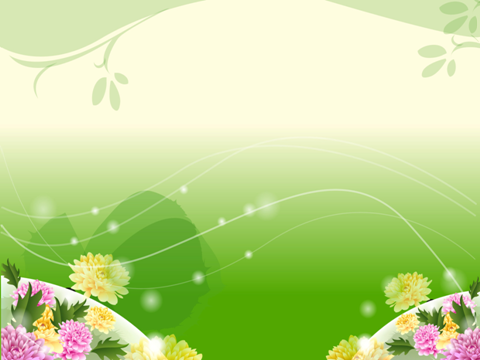 Методы, в основе которых лежит способ организации занятий
Наглядный
Словесный
Практический
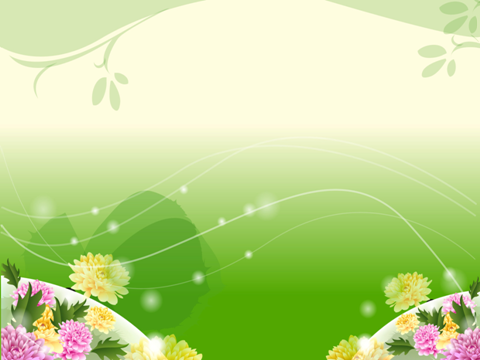 Ожидаемые результаты
В результате обучения по данной программе учащиеся:
     - научатся различным приемам работы с бумагой;– будут знать основные геометрические понятия и базовые формы оригами;– научатся следовать устным инструкциям, читать и зарисовывать схемы изделий; создавать изделия оригами, пользуясь инструкционными картами и схемами;– будут создавать композиции с изделиями, выполненными в технике оригами;– разовьют внимание, память, мышление, пространственное воображение; мелкую моторику рук и глазомер; художественный вкус, творческие способности и фантазию.– познакомятся с искусством оригами;– овладеют навыками культуры труда;– улучшат свои коммуникативные способности и приобретут навыки работы в коллективе.
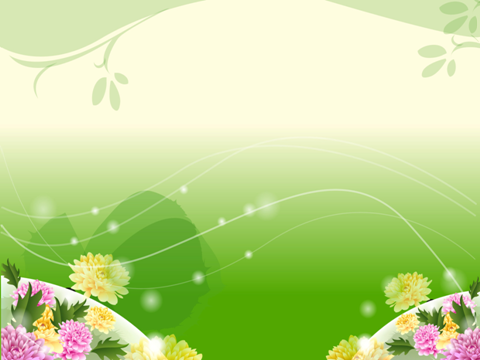 В течение первого года дети знакомятся с базовыми формами: «Треугольник»
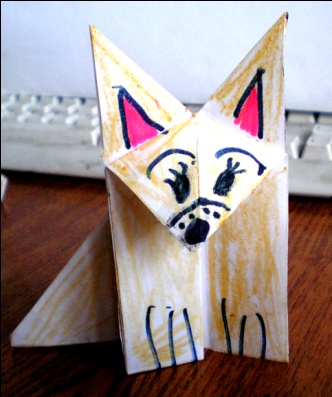 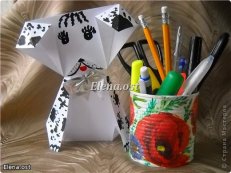 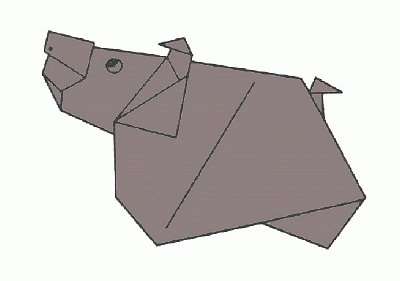 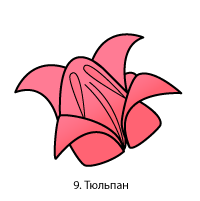 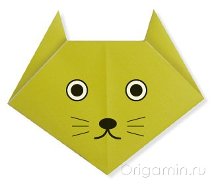 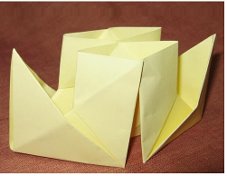 Котик и бычок
Стилизованный
 цветок
Лисичка и собака
Пароход
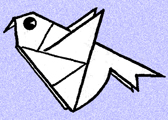 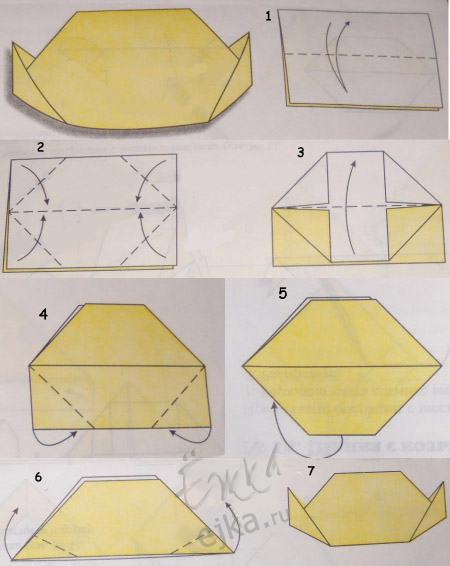 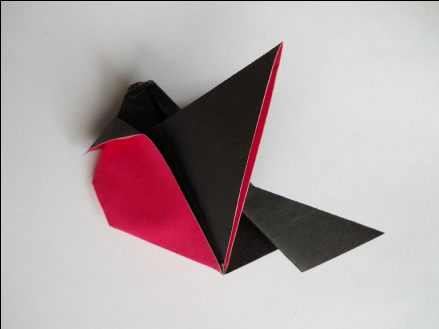 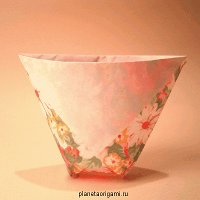 Фуражка
Синица
Стаканчик
Снегирь
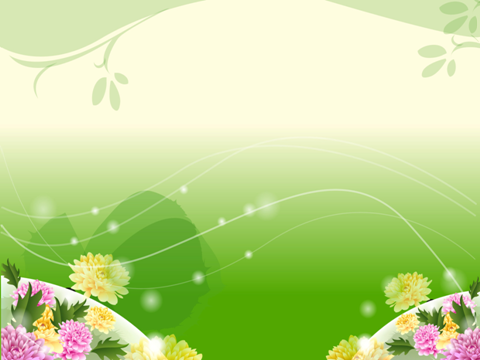 «Воздушный змей»
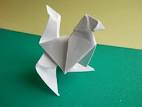 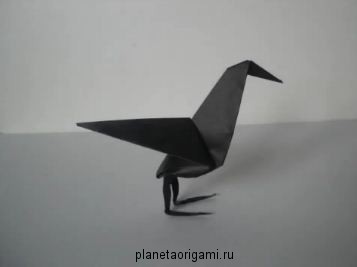 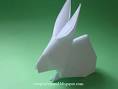 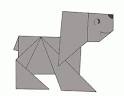 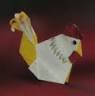 Курочка и петушок
Ворона
Кролик и щенок
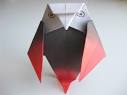 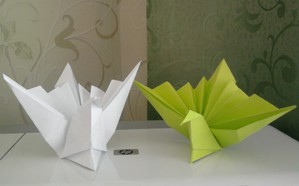 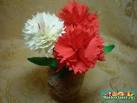 Сова
Букет гвоздичек
Сказочная птица
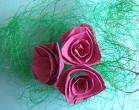 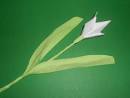 Подснежник
Бутоны роз
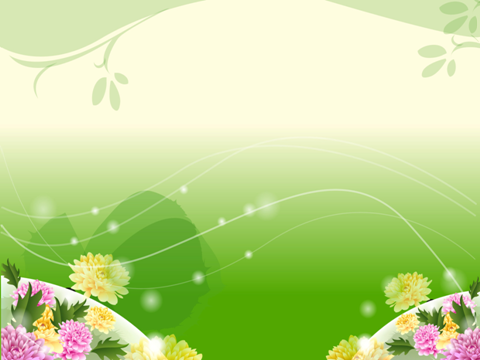 «Двойной треугольник»
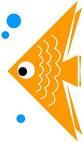 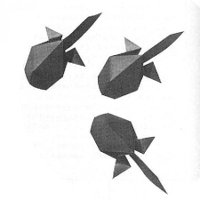 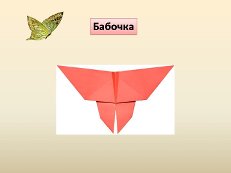 Бабочка
Головастик
Рыбка
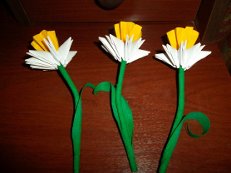 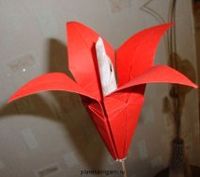 Нарциссы
Лилия
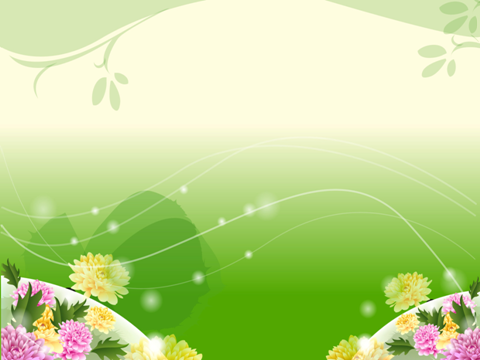 «Двойной квадрат»
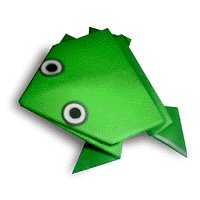 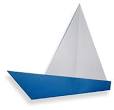 Яхта
Лягушка
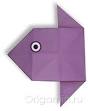 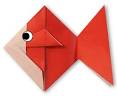 Рыбки
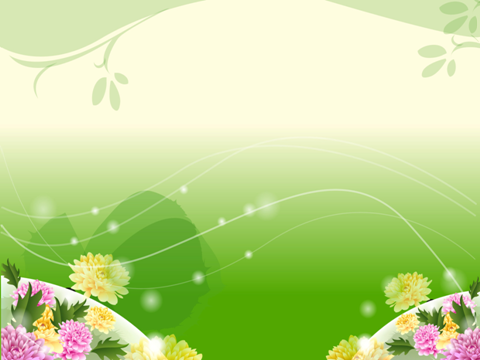 Формы и методы работы
Словесные
Практические
Наглядные
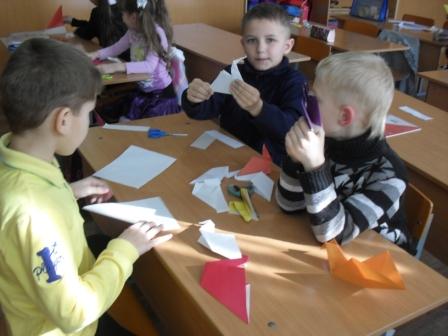 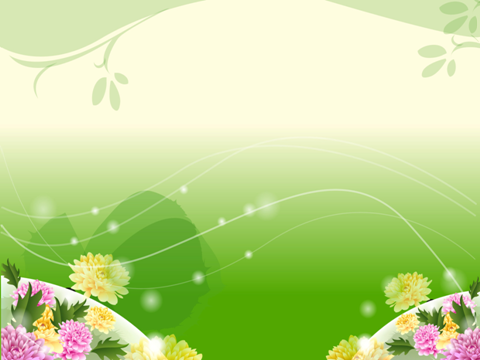 Словесные: рассказ, беседа
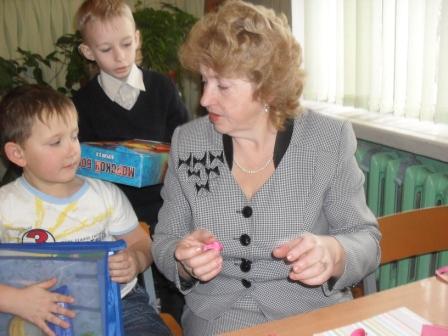 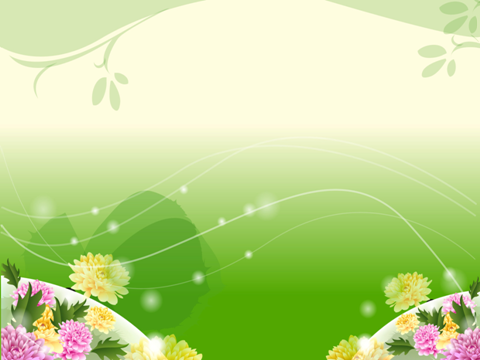 Наглядные: демонстрация учебно-наглядных пособий, моделей, образцов изделий, приёмов работы
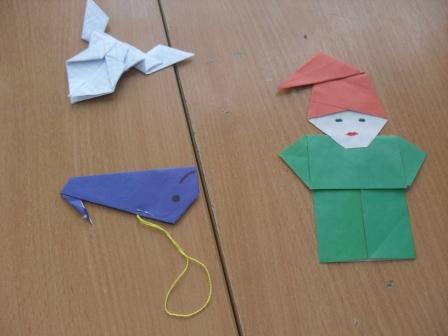 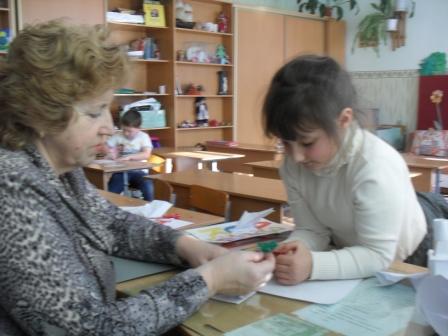 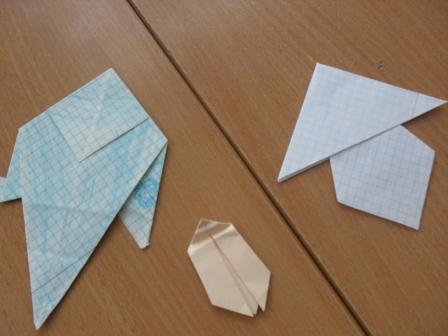 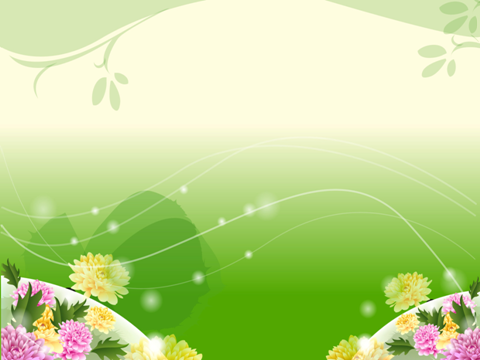 Практические: практическая работа по отработке умений и навыков, приёмов, упражнений, изготовление изделий
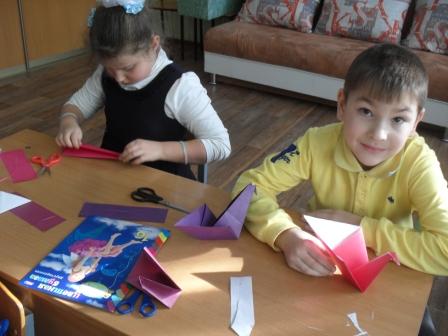 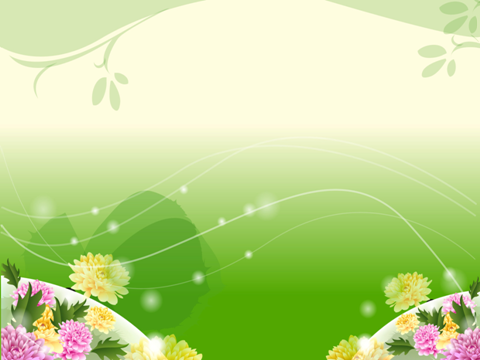 Метод коллективного творчества
В практике работы кружка имеет распространение метод индивидуальной творческой деятельности, который заключается в том, что каждый кружковец занят своим делом, своим изделием, которое его лично заинтересовало
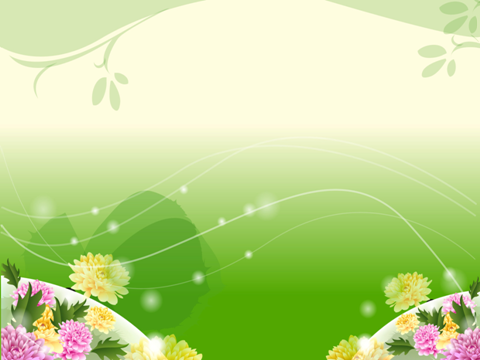 Для выразительности композиции большое значение имеет цветовое оформление. При помощи цвета передается определенное настроение или состояние человека или природы. В процессе создания композиций у детей формируется чувство центра, симметрии, представление о глубине пространства листа бумаги
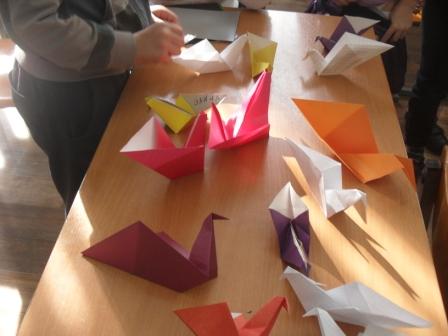 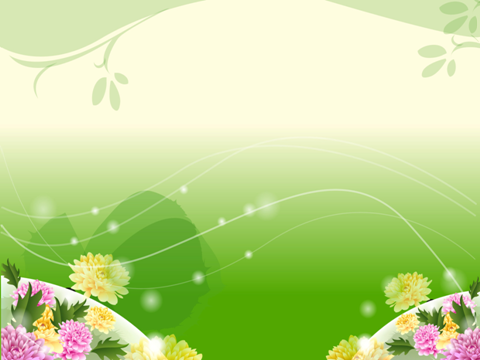 Значение оригами для развития ребенка
Учит детей различным приемам работы с бумагой, таким, как сгибание, многократное складывание, надрезание, склеивание
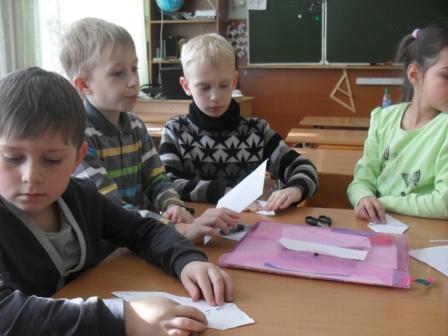 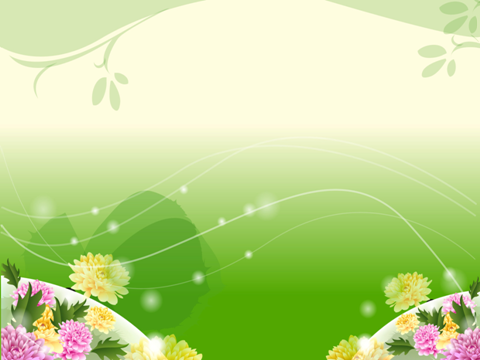 Значение оригами для развития ребенка
Развивает у детей способность работать руками, приучает к точным движениям пальцев, у них совершенствуется мелкая моторика рук, происходит развитие глазомера
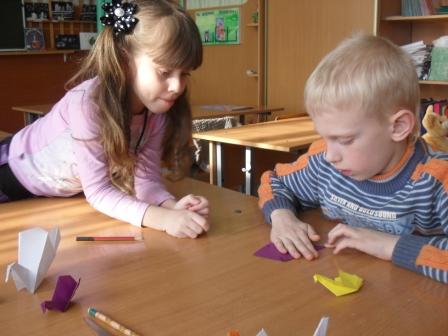 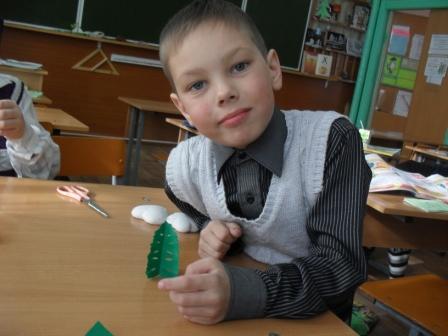 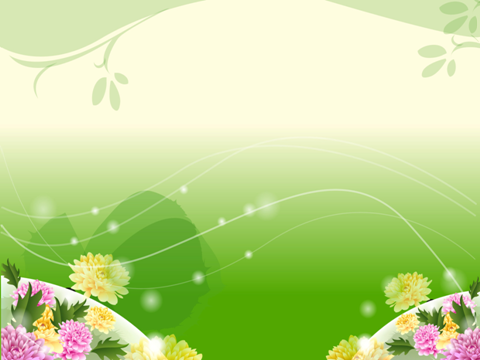 Значение оригами для развития ребенка
Учит концентрации внимания, так как заставляет сосредоточиться на процессе изготовления поделки, учит следовать устным инструкциям
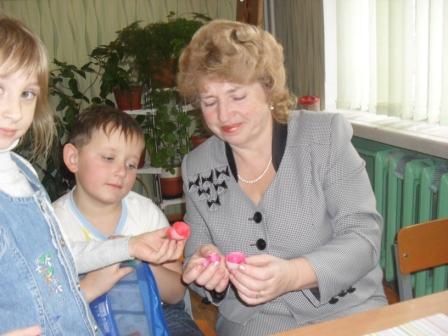 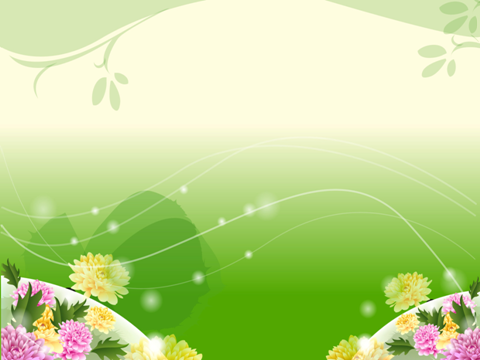 Стимулирует развитие памяти, так как ребенок, чтобы сделать поделку, должен запомнить последовательность ее изготовления, приемы и способы складывания
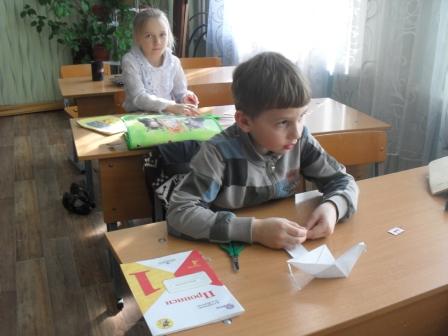 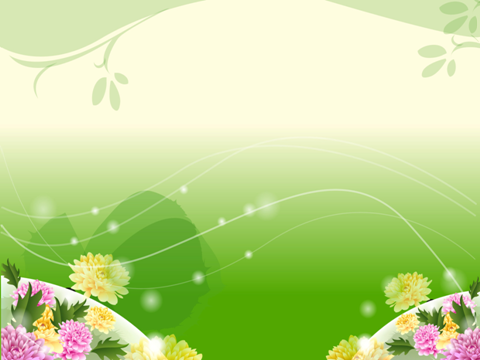 Знакомит детей с основными геометрическими понятиями: круг, квадрат, треугольник, угол, сторона, вершина и т.д., при этом происходит обогащение словаря ребенка специальными терминами
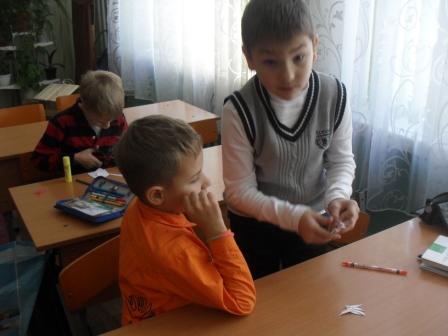 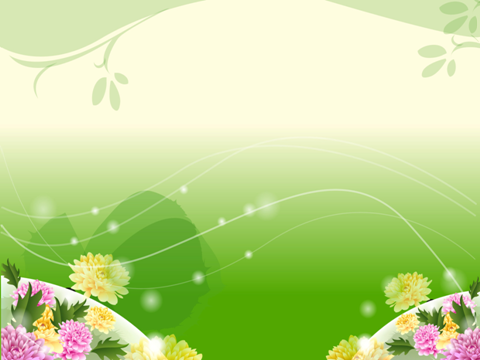 Развивает пространственное воображение – учит читать чертежи, по которым складываются фигурки и представлять по ним изделия в объеме, помогает развитию чертежных навыков, так как схемы понравившихся изделий нужно зарисовывать в тетрадку
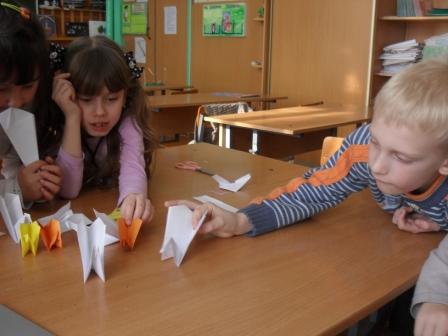 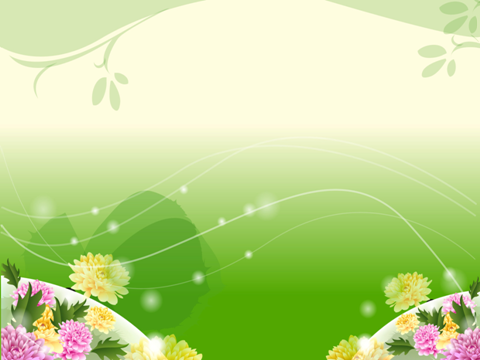 Развивает художественный вкус и творческие способности детей, активизирует их воображение и фантазию
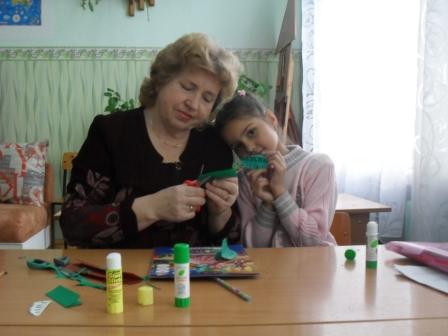 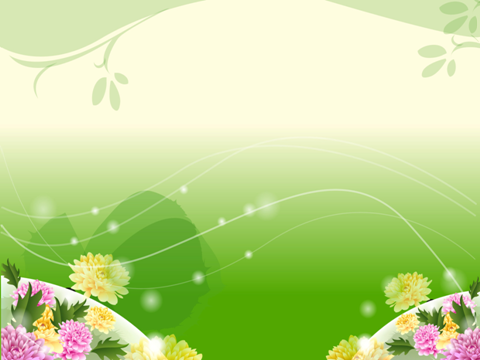 Способствует созданию игровых ситуаций, расширяет коммуникативные способности детей
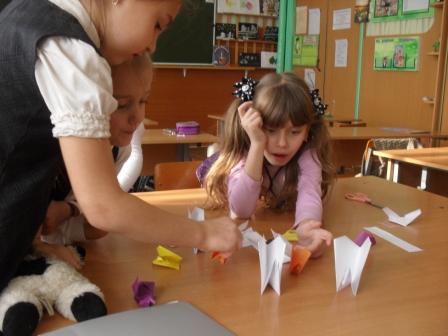 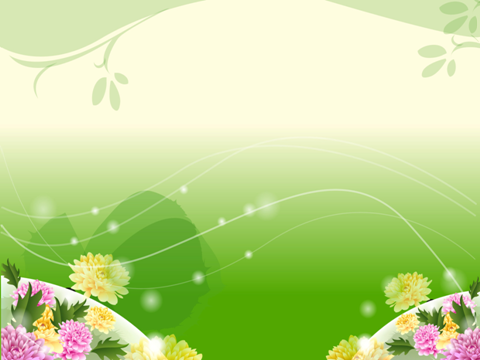 Совершенствует трудовые навыки, учит аккуратности, умению бережно и экономно использовать материал, содержать в порядке рабочее место
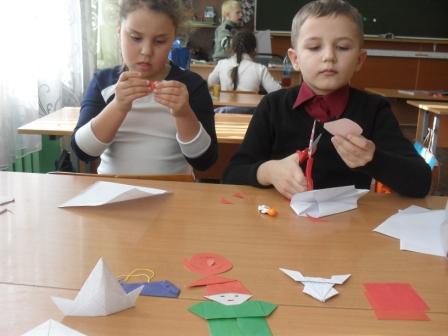 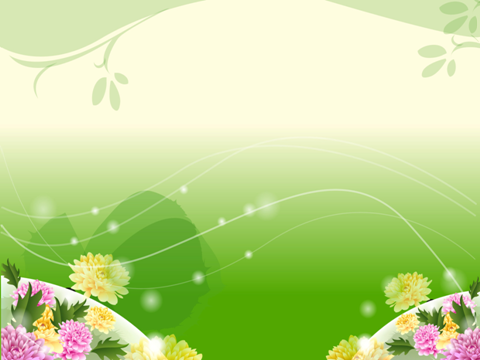 Хорошо организованная, продуманная деятельность ребёнка в кружке помогает ему стать инициативным, последовательным, усидчивым, доводить начатое дело до конца, самостоятельно решать поставленные задачи
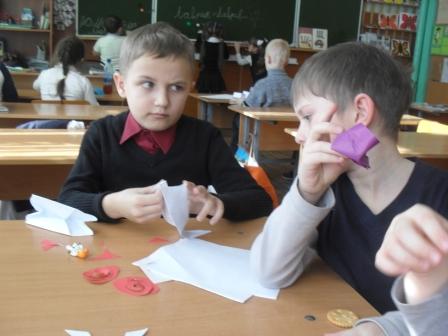 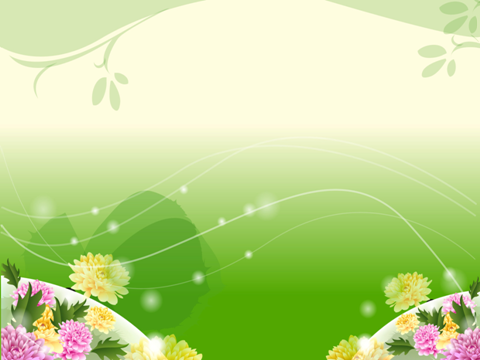 По истечении полугодия с момента проведения занятий кружка уже видна позитивная динамика и можно подвести промежуточные итоги
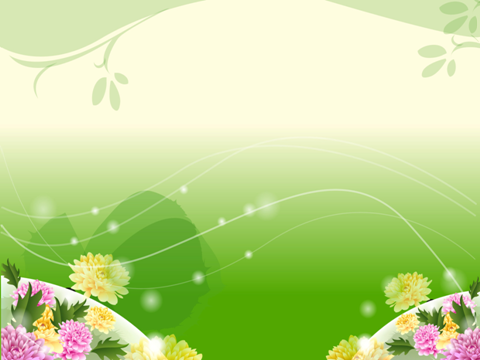 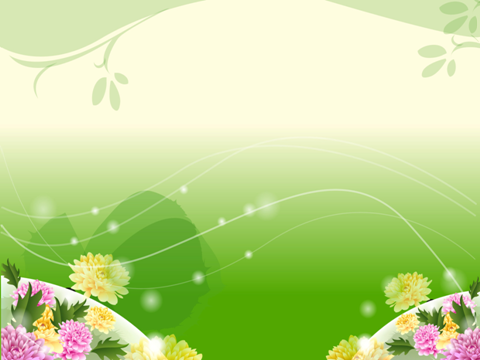 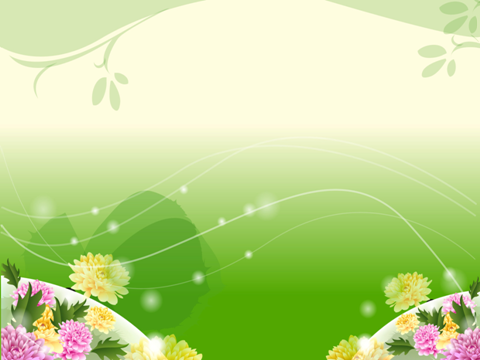 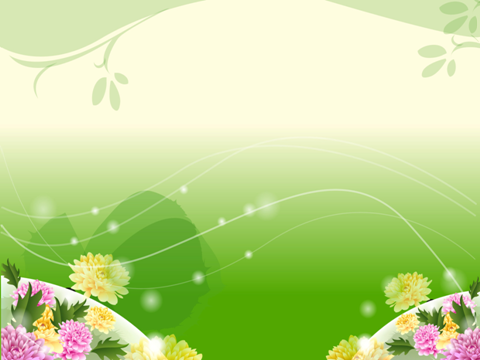 Закрепив ряд трудовых навыков и освоив процесс подготовки и выполнения изделия, учащиеся и в дальнейшем смогут с удовольствием заниматься этим видом трудовой деятельности.Всё это, вместе взятое, готовит к жизни, труду независимо от того, кем станет ребёнок
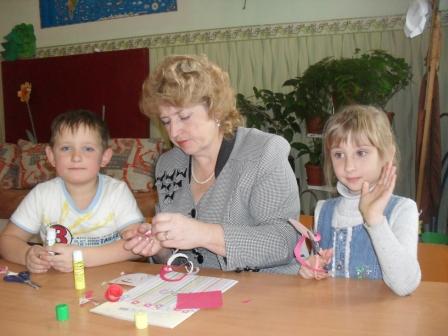 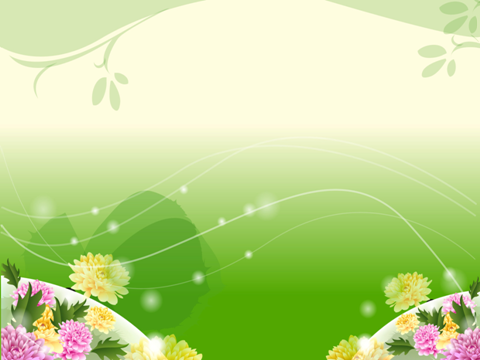 Благодарю за внимание!